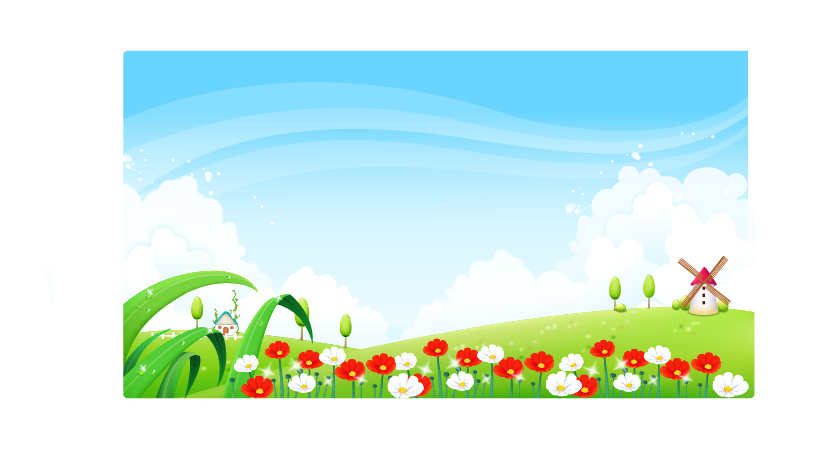 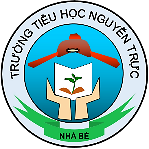 ỦY BAN NHÂN DÂN HUYỆN NHÀ BÈ
TRƯỜNG TIỂU HỌC NGUYỄN TRỰC
Cuộc thi
Thiết kế Ứng dụng bài giảng STEM
MÔN TOÁN LỚP 3
Giáo viên: Nguyễn Thị Sen
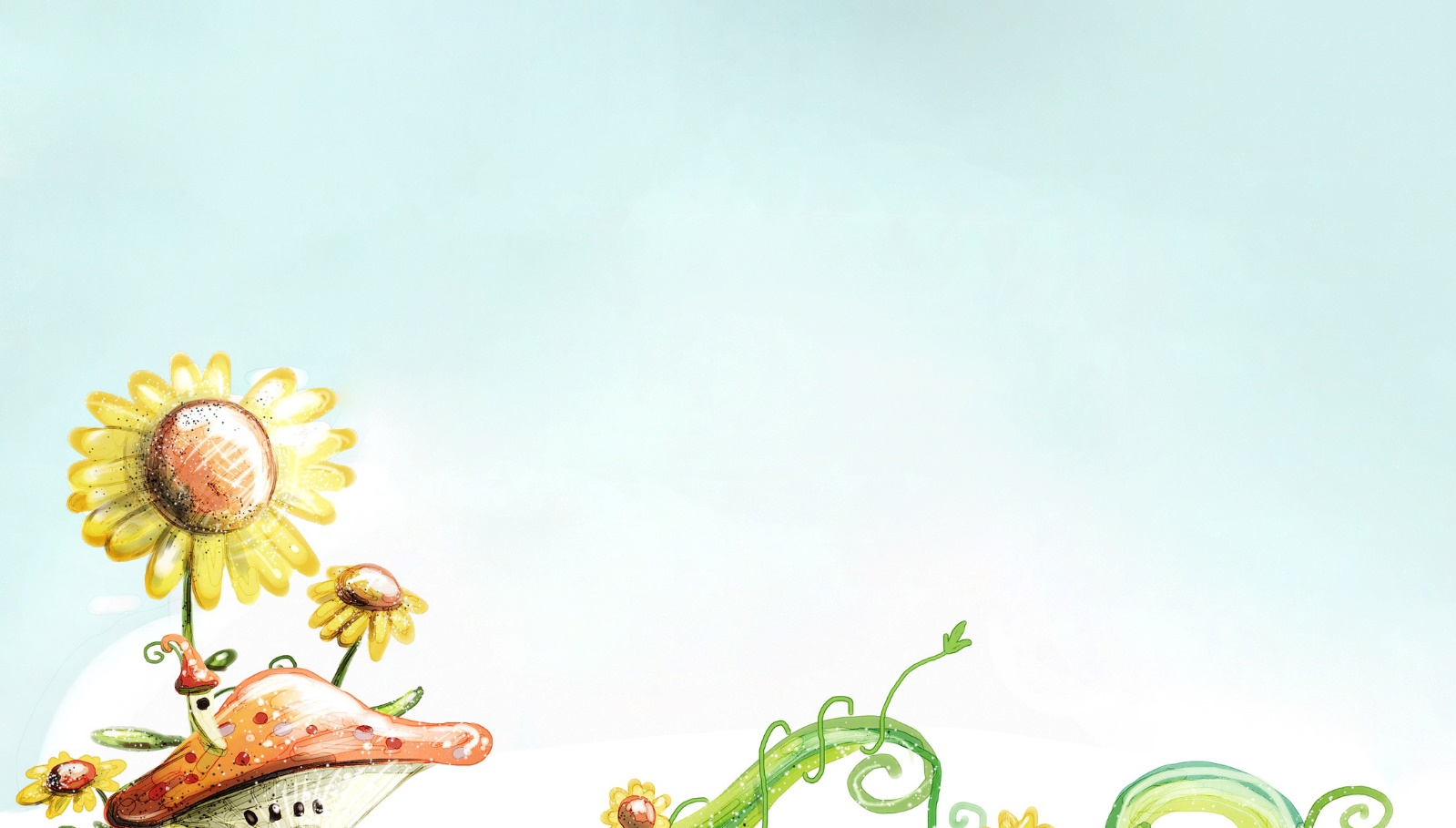 THỬ TÀI TRÍ NHỚ
TRÒ CHƠI :
TRÒ CHƠI :
Một năm có bao nhiêu tháng?
A.  10		        	B.  11	        	C.  12
Những tháng nào 
có 31 ngày?
A. 2,4,6		    B.  1,3,5,7,8,10,12            C. 9, 11
Tháng nào chỉ có 
28 hoặc 29 ngày?
A.  2                  B. 1, 3, 5, 7                  C. 8, 10, 12
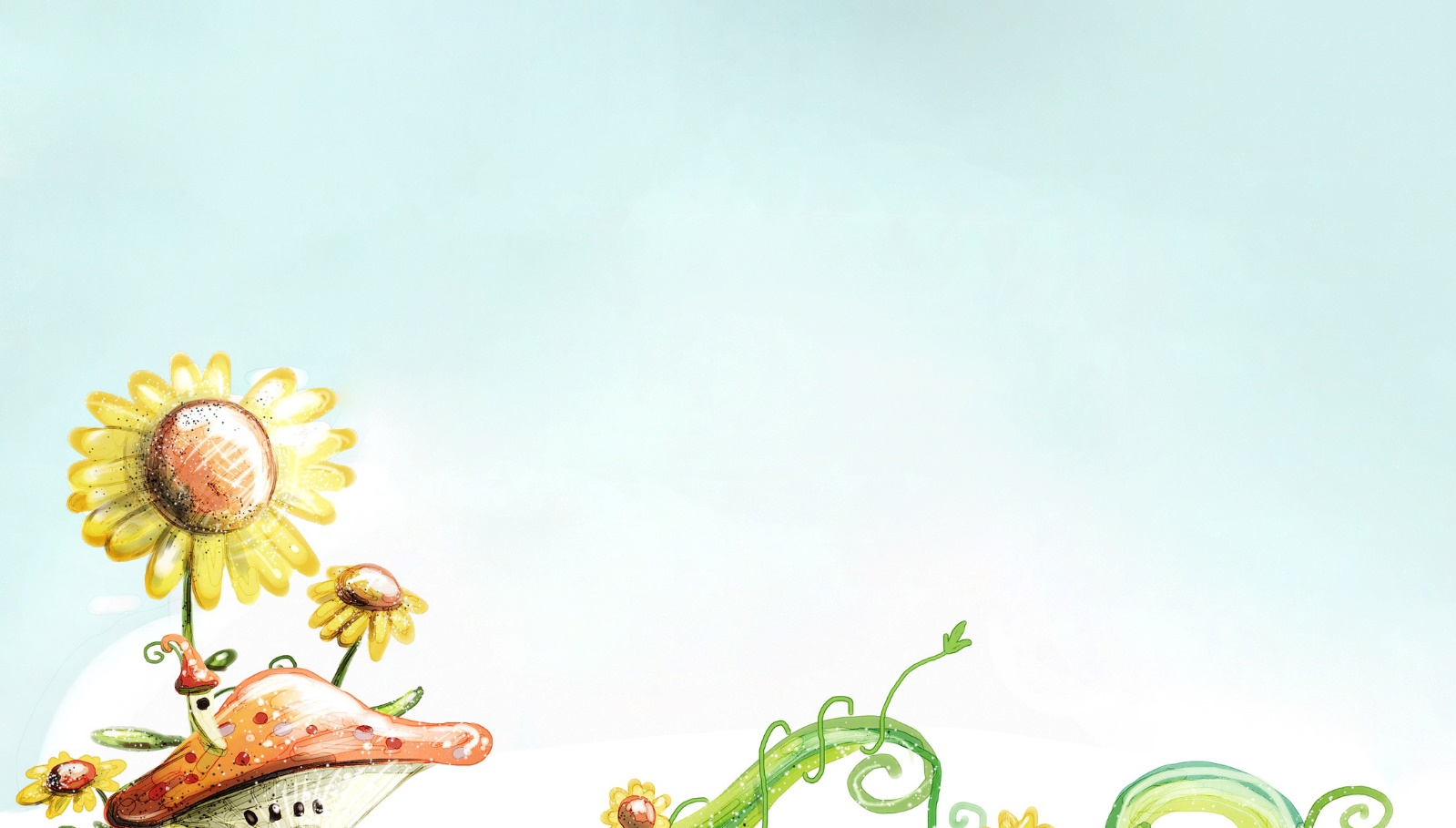 Thứ Tư, ngày 8 tháng 2 năm 2023
Toán
Tháng, năm
(Tiết 2)
Xem lịch năm nay và trả lời câu hỏi.
1
a) Hôm nay là thứ mấy, ngày, tháng, năm nào?

b) Tháng sau là tháng mấy, có bao nhiêu ngày?

c) Sinh nhật của Bác Hồ là ngày nào? Sinh nhật Bác năm nay vào thứ mấy?
1
a) Hôm nay là thứ mấy, ngày, tháng, năm nào?
a) Hôm nay là Thứ Tư, ngày 8 tháng 2 năm 2023
[Speaker Notes: Ở …….. GV điền thứ, ngày tháng GV lên tiết nhé!]
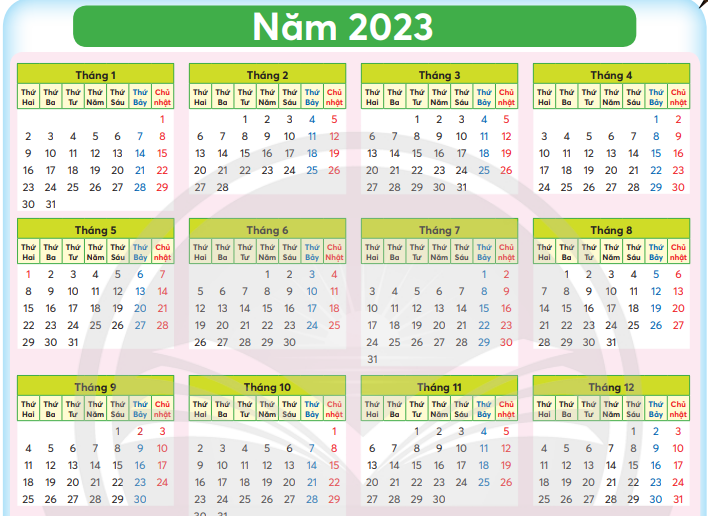 Tháng này là tháng 2,
 vậy tháng sau là tháng 3, có 31 ngày.
b) Tháng sau là tháng mấy, có bao nhiêu ngày?
[Speaker Notes: Ở …….. GV điền ngày tháng GV lên tiết nhé!]
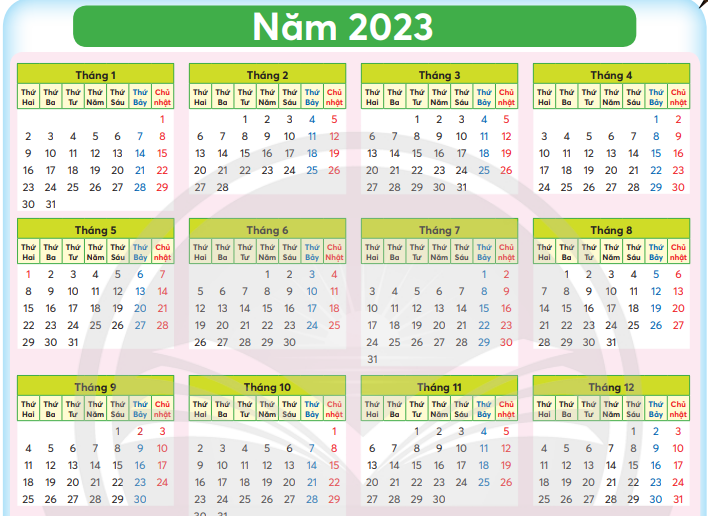 c) Sinh nhật của Bác Hồ là ngày nào? Sinh nhật Bác năm nay vào thứ mấy?
- Sinh nhật của Bác Hồ là ngày 19 tháng 5.
- Sinh nhật của Bác Hồ là Ngày 19 tháng 5.
- Sinh nhật của Bác năm nay vào Thứ Sáu.
2
Xem ba tờ lịch sau của năm 2024 và trả lời câu hỏi.
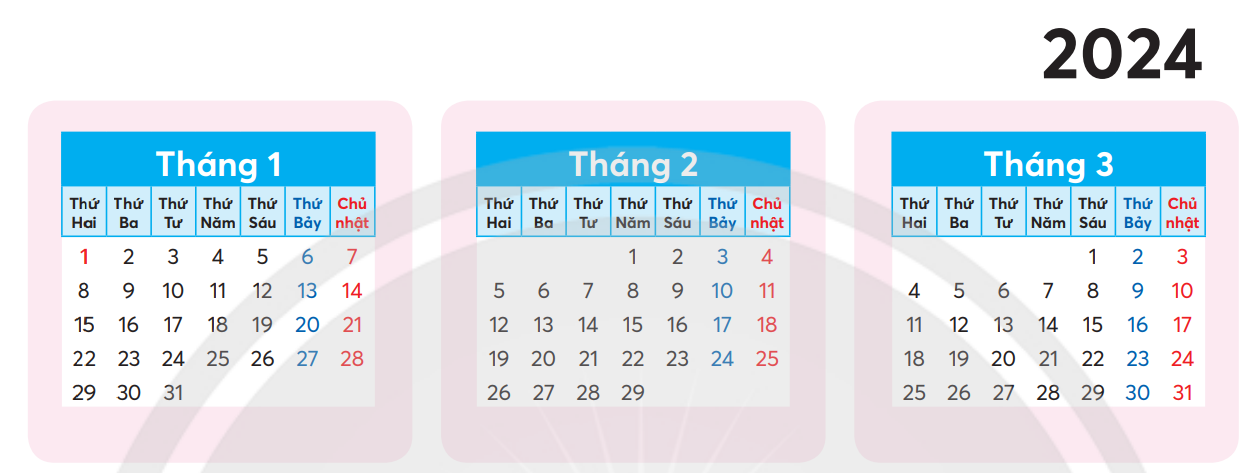 2024
a) Ngày 1 tháng 1 là thứ mấy?
b)Ngày 3 tháng 2 là thứ mấy? Tháng 2 có bao nhiêu ngày?
c) Ngày 8 tháng 3 là thứ mấy?
Ngày 1 tháng 1 là Thứ Hai.
a) Ngày 1 tháng 1 là thứ mấy?
2
Ngày 3 tháng 2 là thứ Bảy. Tháng 2 có 29 ngày.
b) Ngày 3 tháng 2 là thứ mấy? Tháng 2 có bao nhiêu ngày?
Ngày 8 tháng 3 là Thứ Sáu.
c) Ngày 8 tháng 3 là thứ mấy?
3
Đúng ghi Đ, sai ghi S.
TRÒ CHƠI :
AI NHANH HƠN?
a) Nếu hôm nay là thứ Sáu thì 7 ngày nữa cũng    là thứ Sáu.
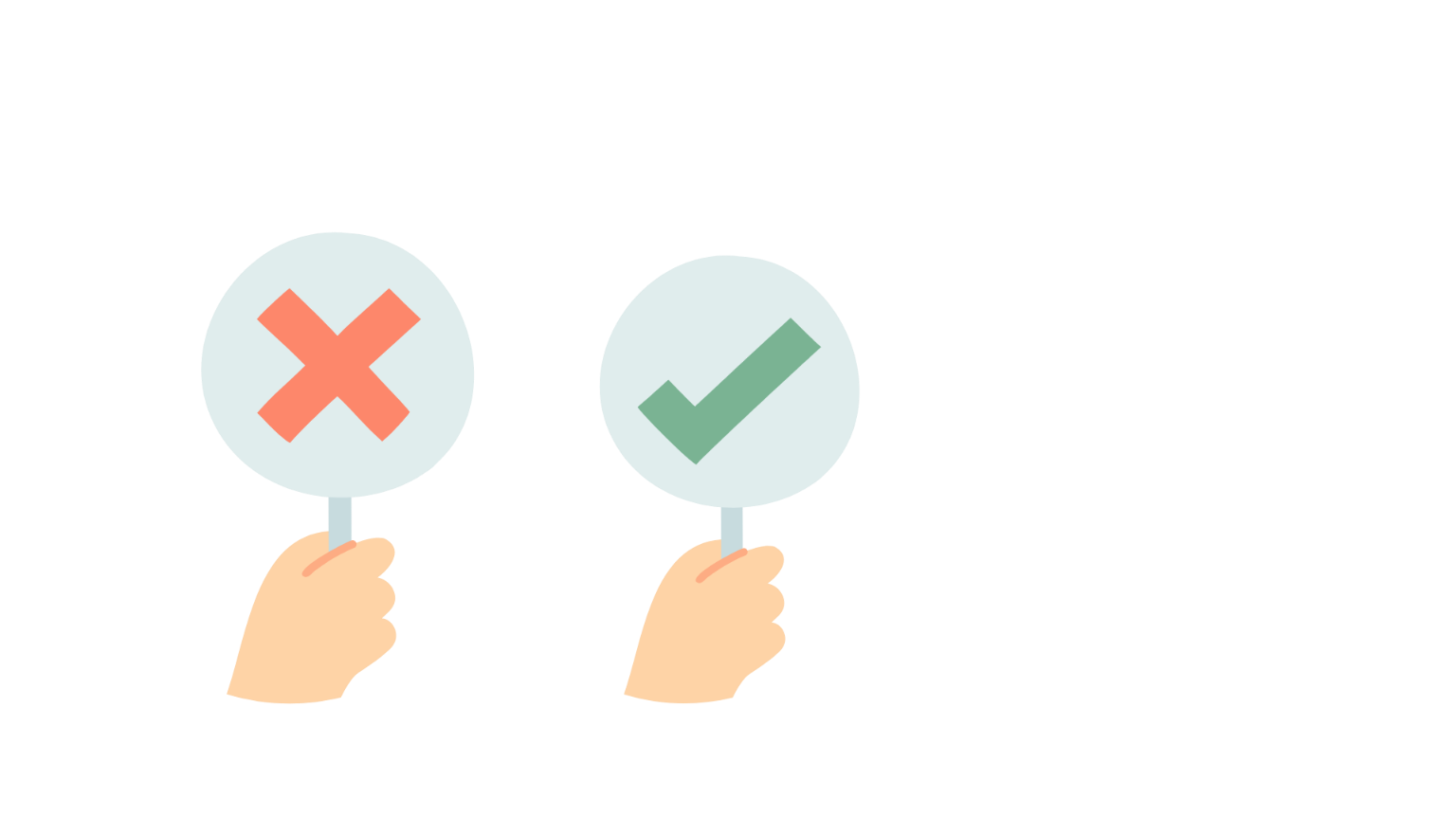 Đ
b) Ngày 31 tháng 6 là sinh nhật của một bạn trong lớp em.
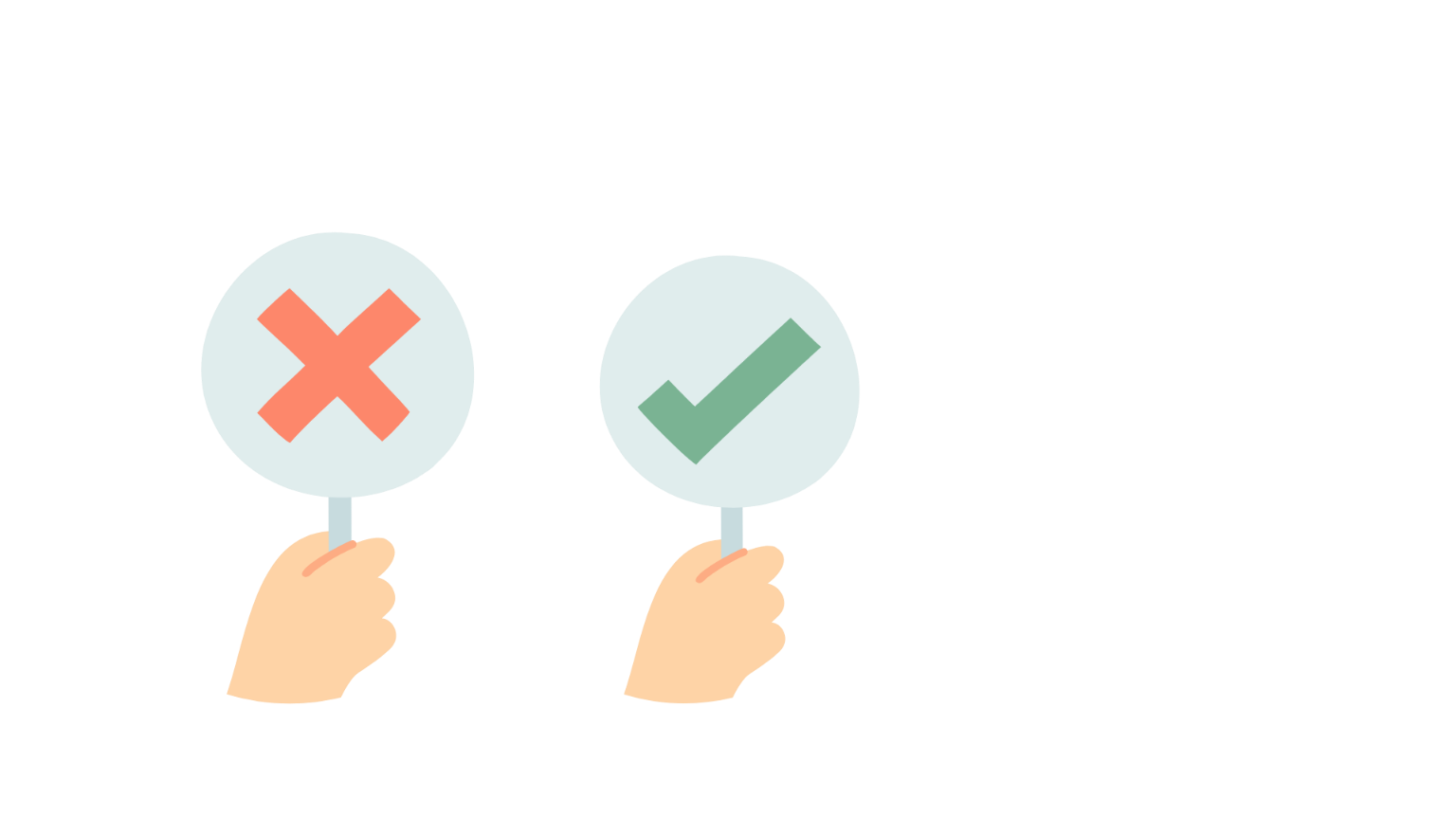 S
c) 1 năm = 12 tháng, 1 tháng = 30 ngày.
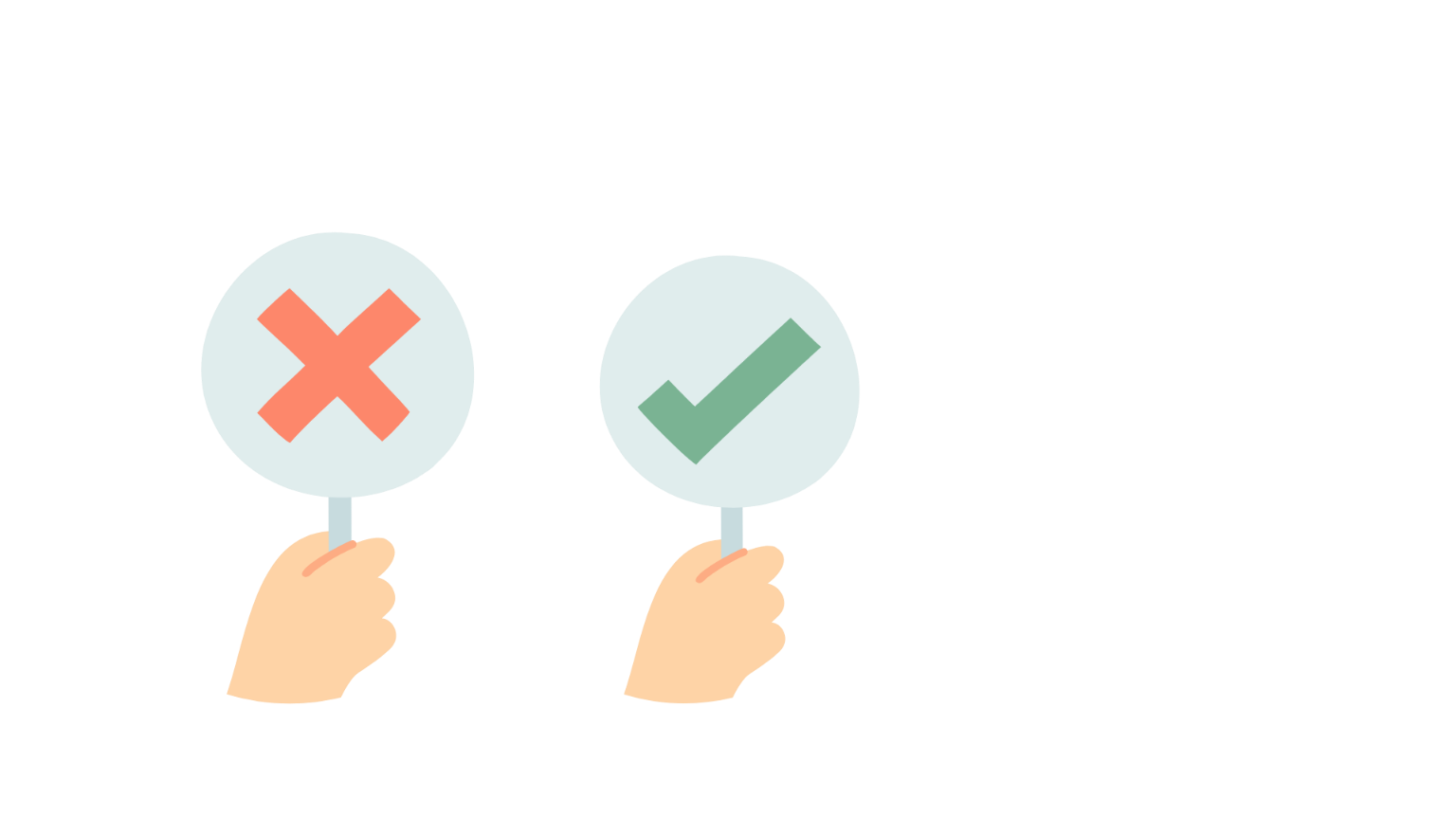 S
d) Các tháng 31 ngày là: tháng 1, tháng 3, tháng 5, tháng 7, tháng 8, tháng 10 và tháng 12.
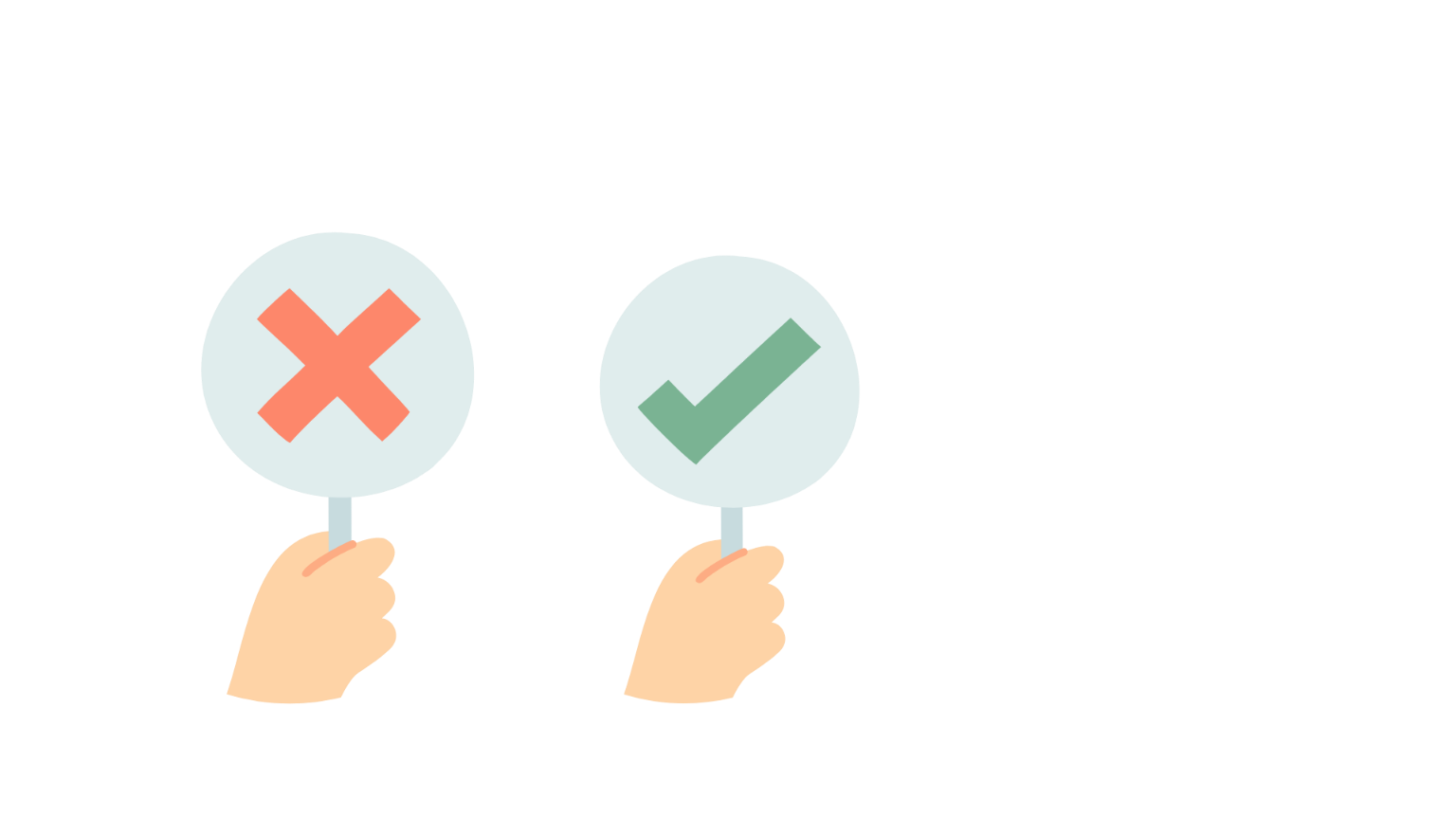 Đ
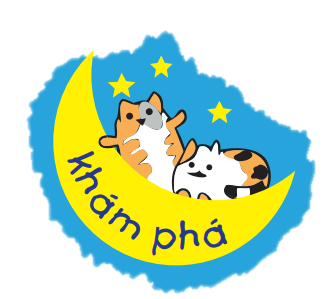 Tháng nào có bao nhiêu ngày?
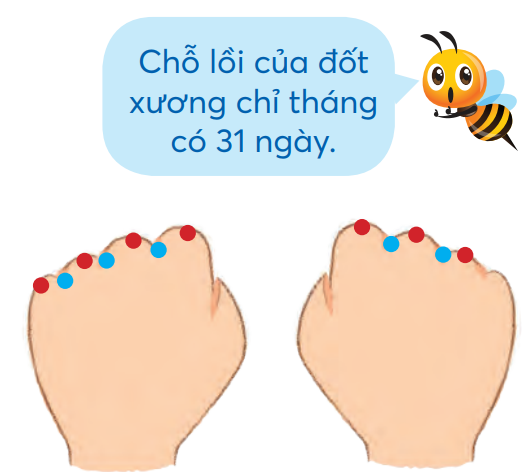 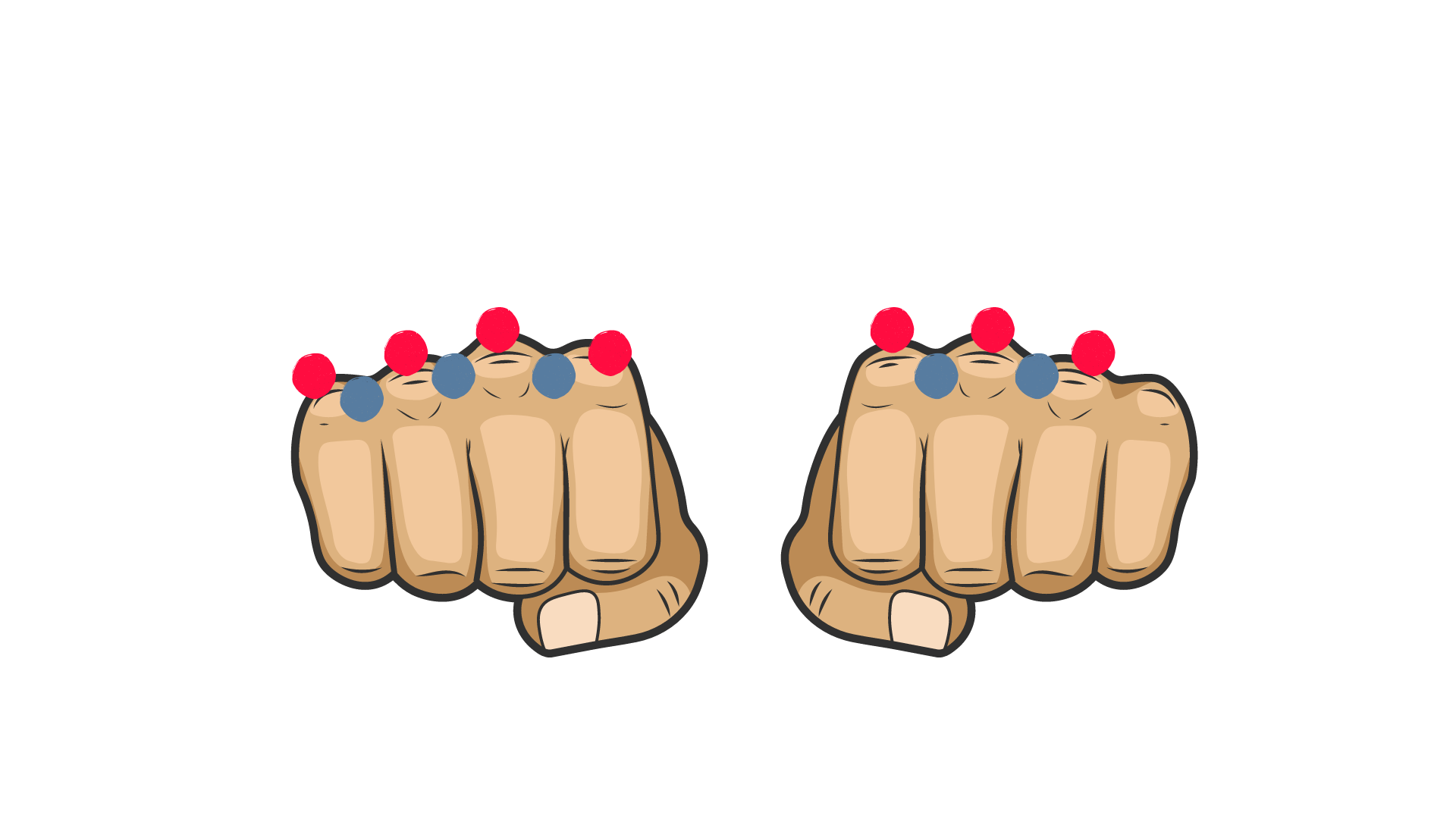 TIÊU CHÍ ĐÁNH GIÁ
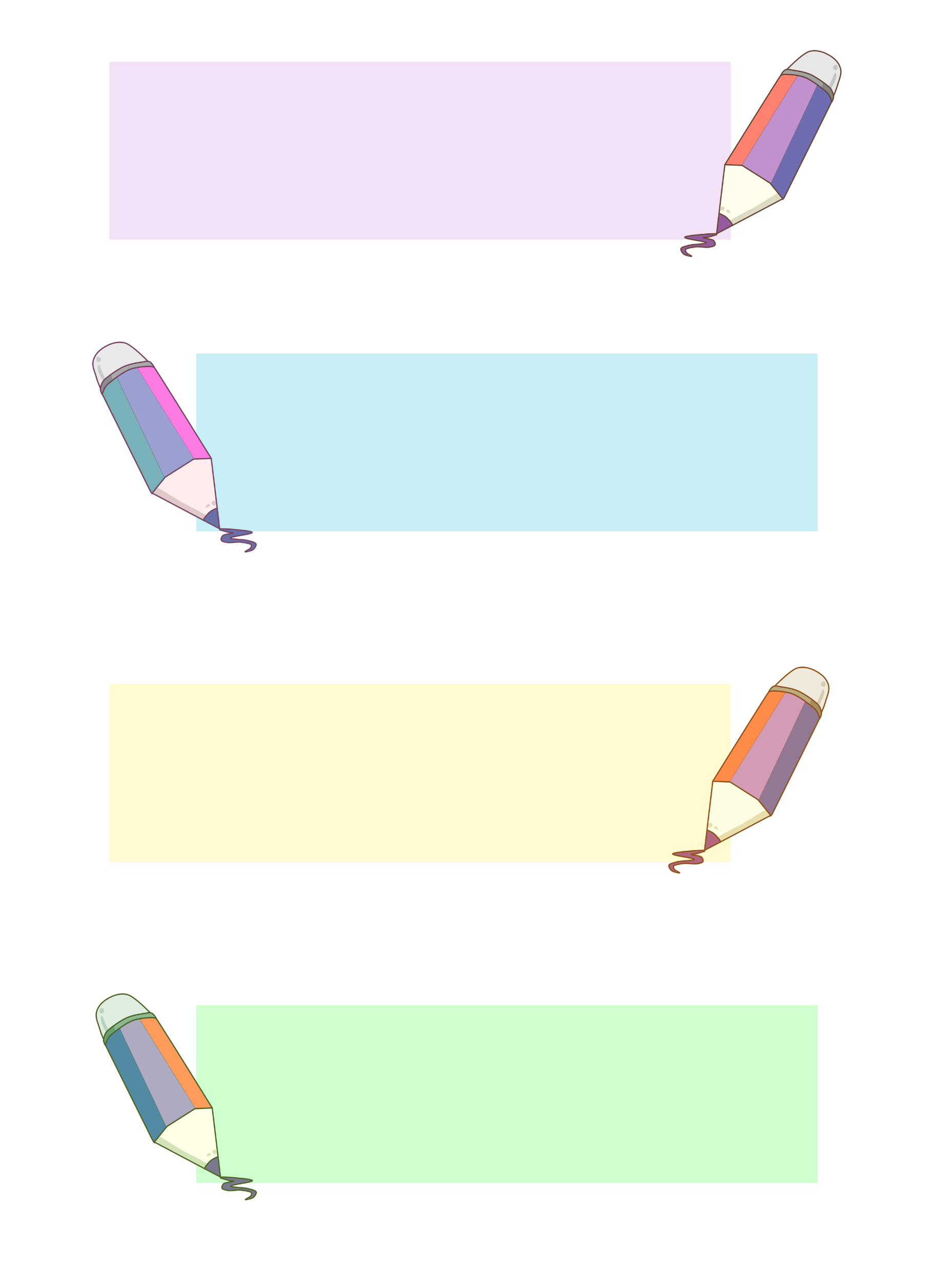 Nắm được số ngày có trong các tháng
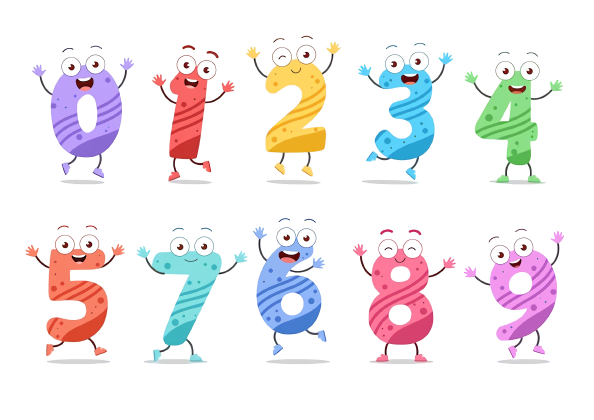 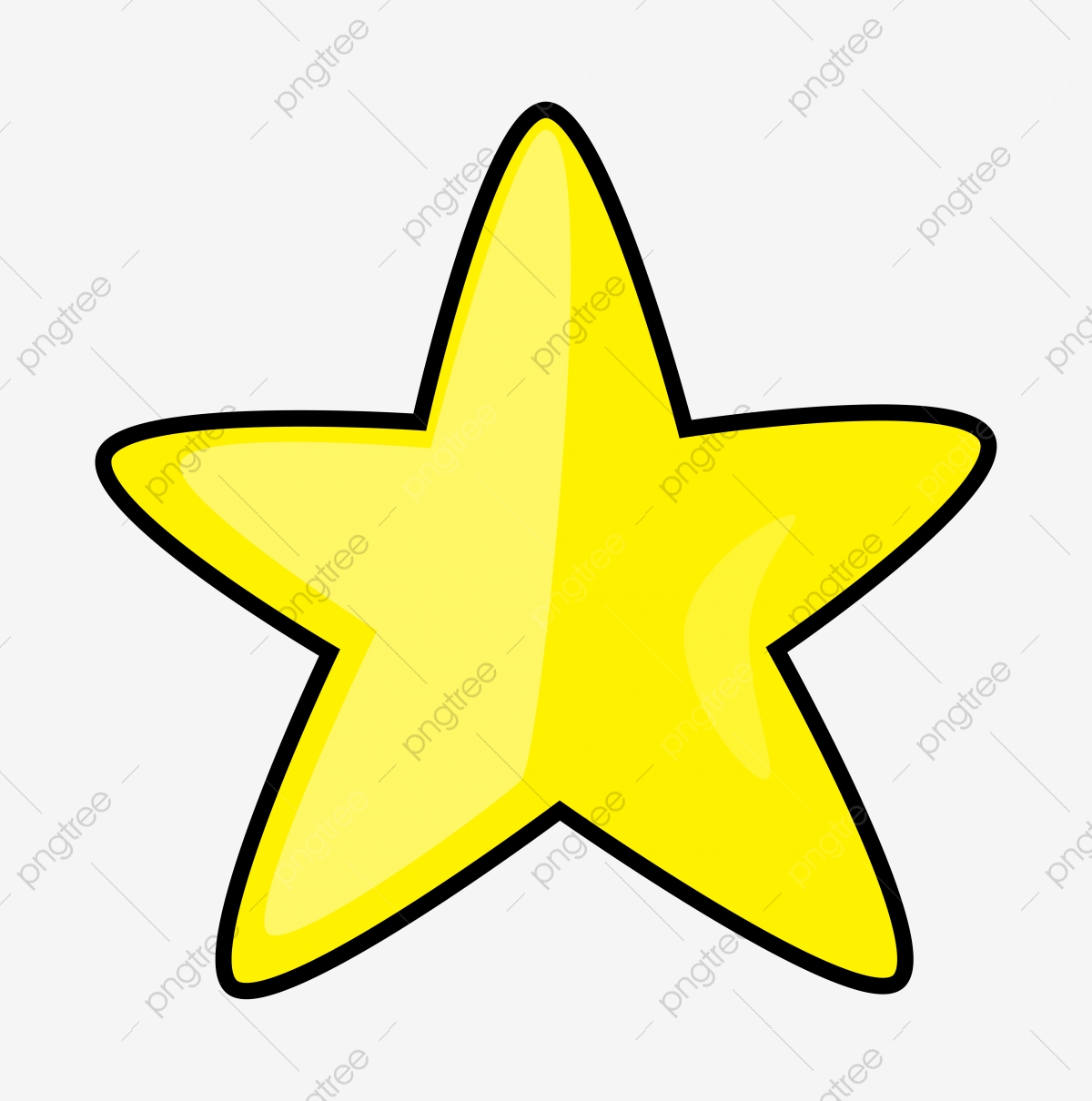 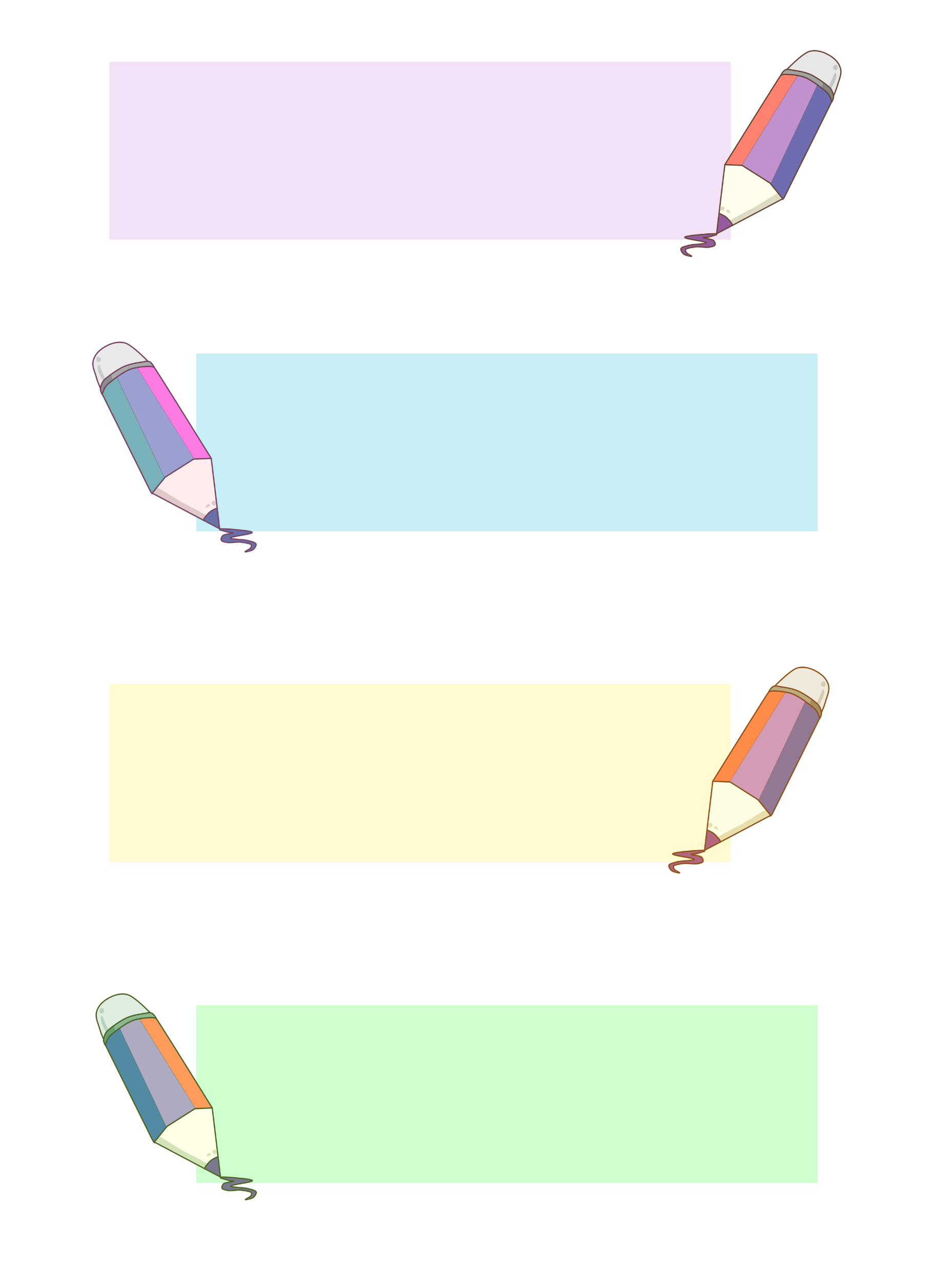 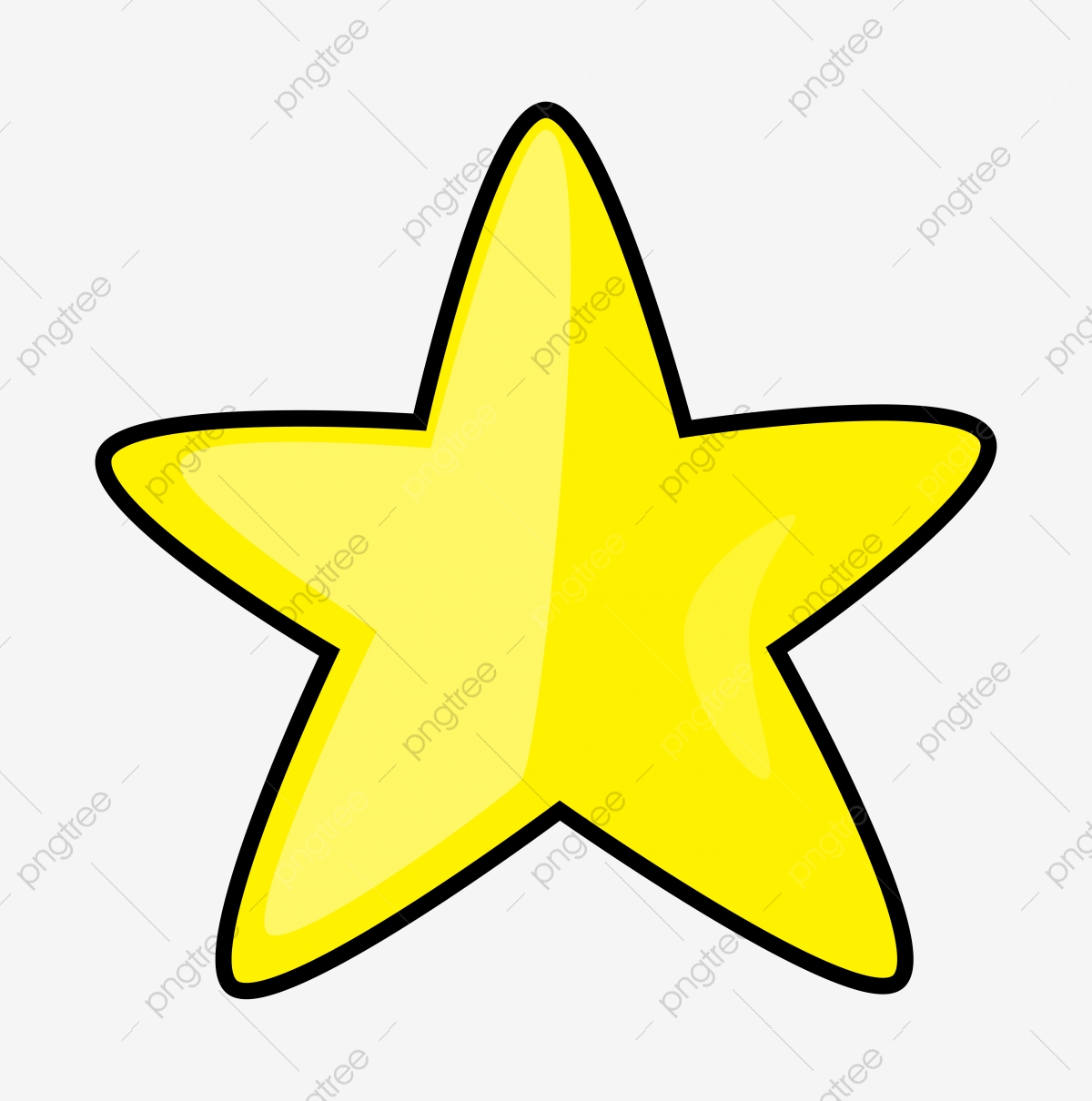 Giải quyết được vấn đề đơn giản liên quan đến thời gian
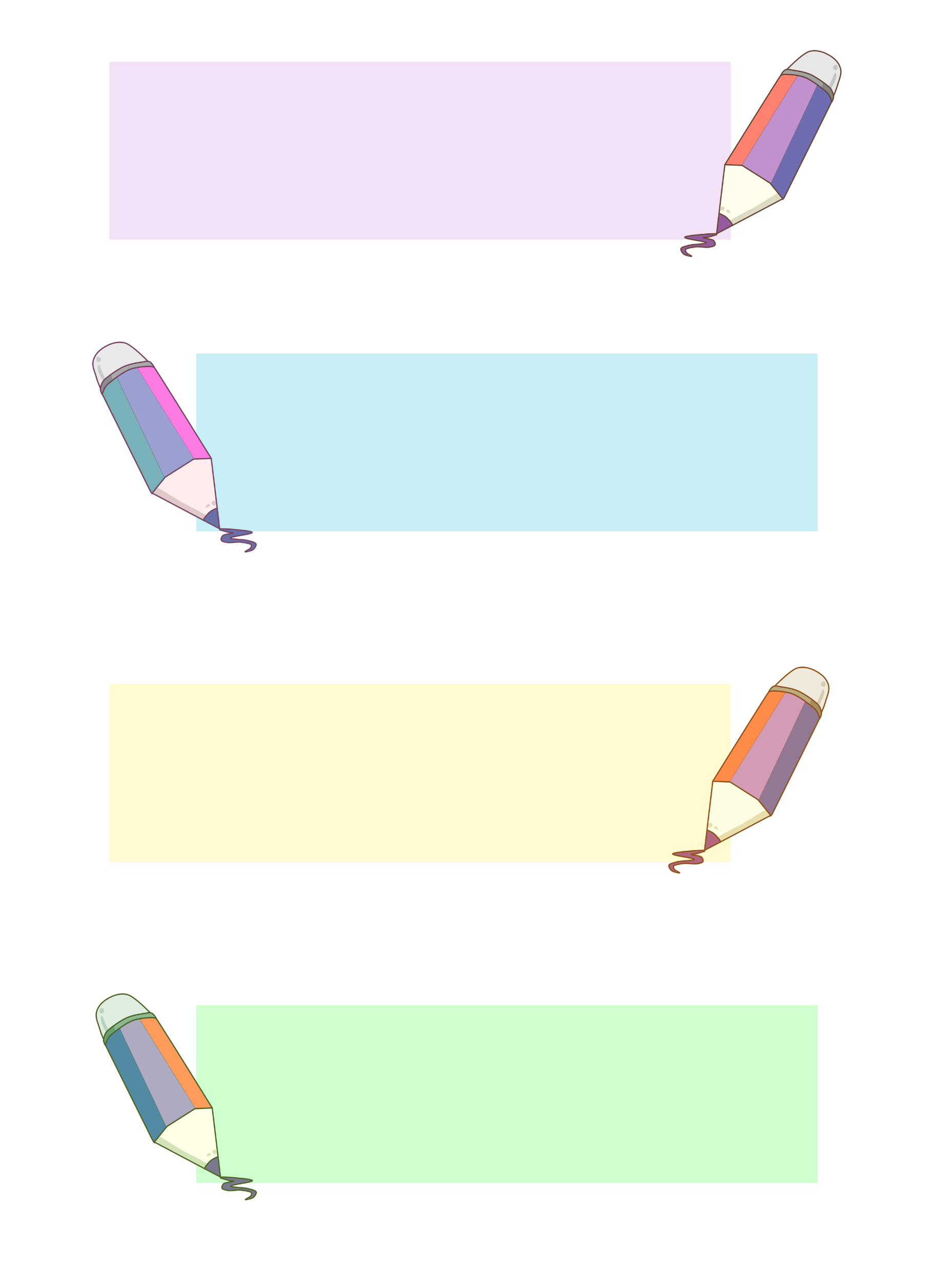 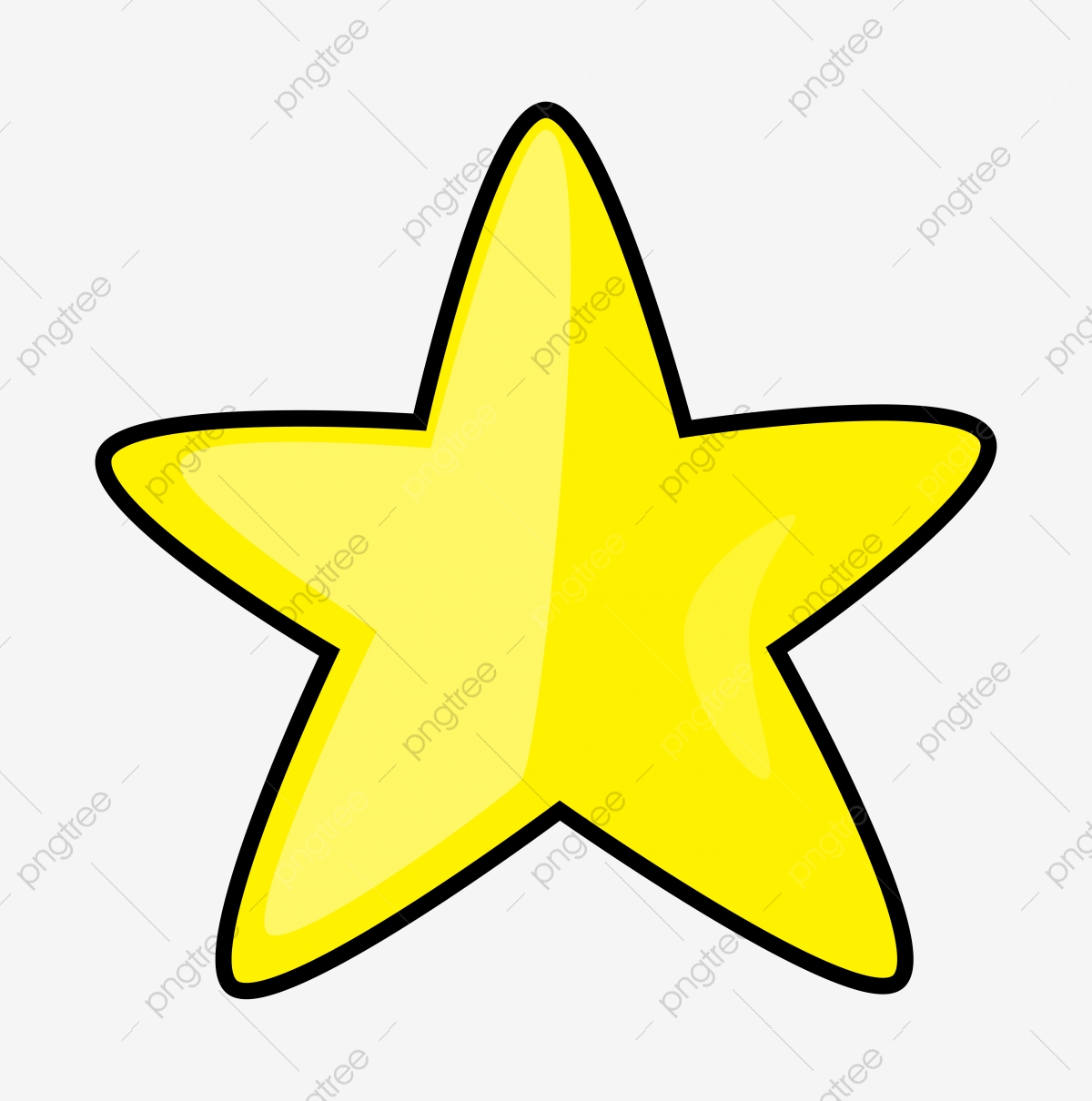 Đọc đúng thứ, ngày, tháng, năm
TẠM BIỆT CÁC EM!